PRIMARY SCHOOL ALOJZA GRADNIKA DOBROVO
E- Twinning 
Manca Miljavec
Dobrovo, maj 2018
ABOUT OUR SCHOOL
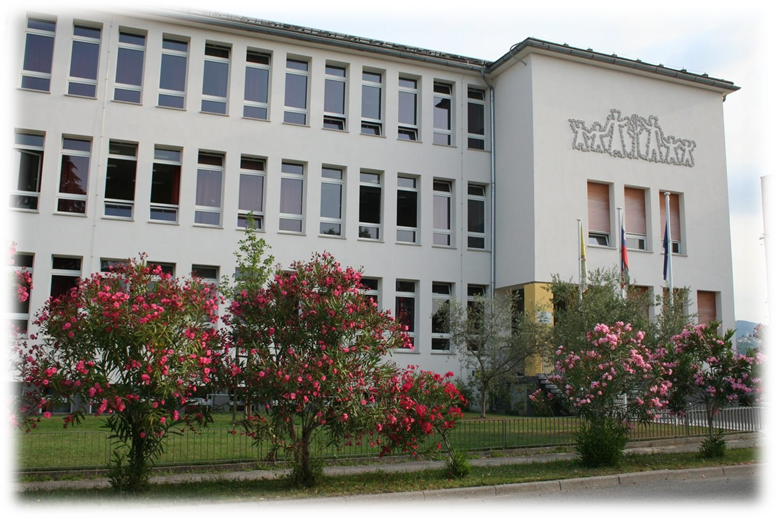 Official name: Primary school Alojza Gradnika Dobrovo
Previous name: Primary school Dobrovo
It‘s in Dobrovo; Trg 25, maja 9 – Square 25. maja 9
It‘s a central school in Goriška brda, a kindergarden and it has a 
     affiliate school in Kojsko, which is over 100 years old
Classes are from 1st to 9th and it has about 412 students
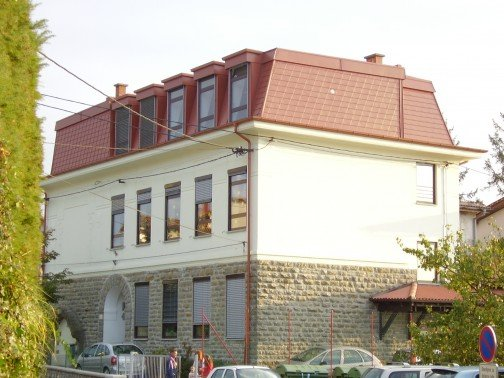 HISTORY
It was build in 1966, butuntil then the school was in Dobrovo Castle
The first headmaster was Mr. Peter Žigon
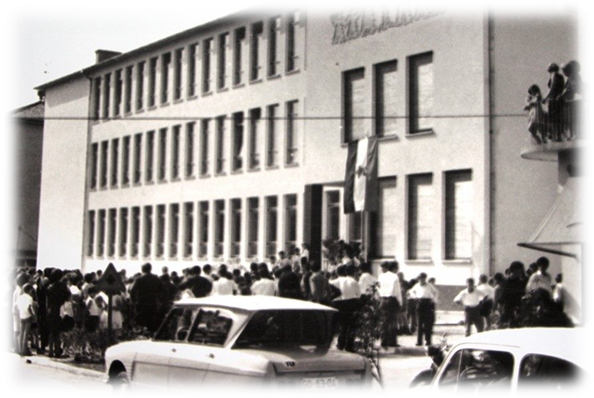 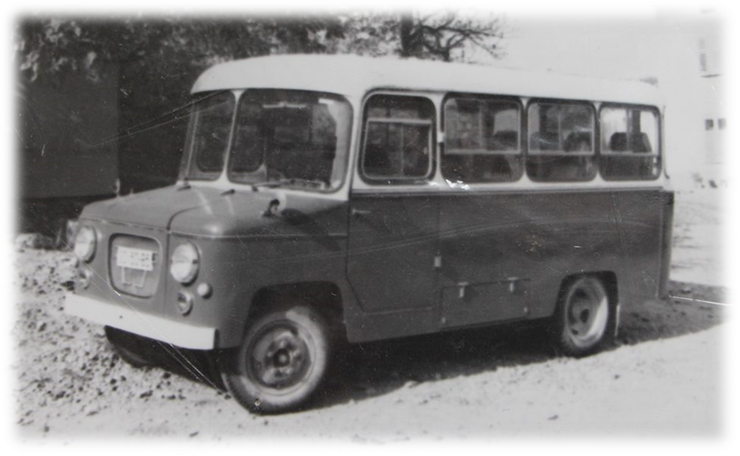 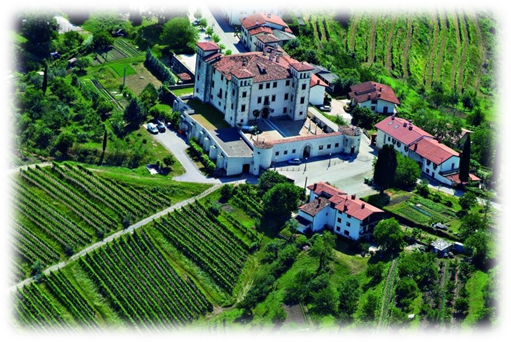 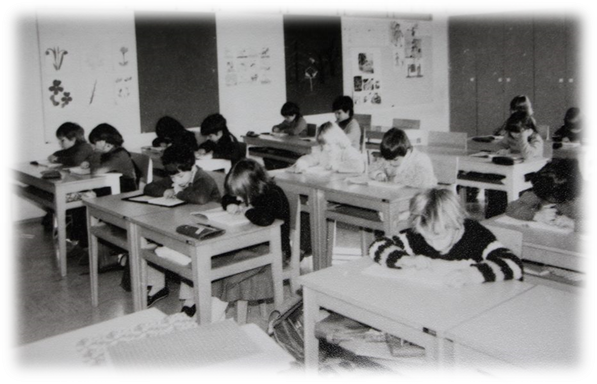 ROOMS IN SCHOOL
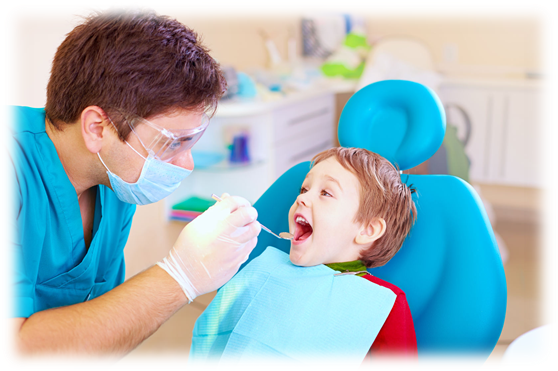 Computer classroom
Secretary
Accounting 
Psychologist
Social worker
Our school has:                                                  
2 gyms                                                
About 22 classroms
Kitchen
Canteen
Dentist’s 
Library
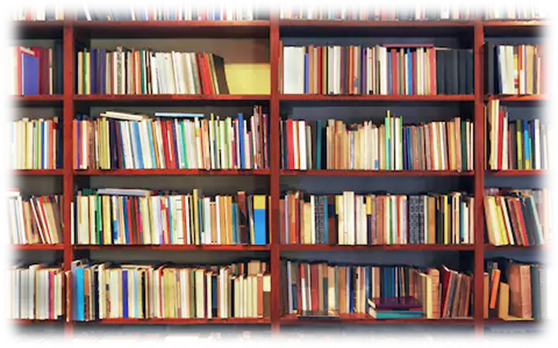 SUBJECTS
COMPULSORY ELECTIVE SUBJECTS
Biology 
History 
Slovene lanquage
Maths 
Psyhics
Geography 
Art 
Ethics
Music 
English 
Chemistry 
Technique
OPTIONAL SUBJECTS
For example:                                     
Italian lanquage
PE
Multimedia 
Chemical experiments
Astronomy
AFTER SCHOOL ACTIVITIES
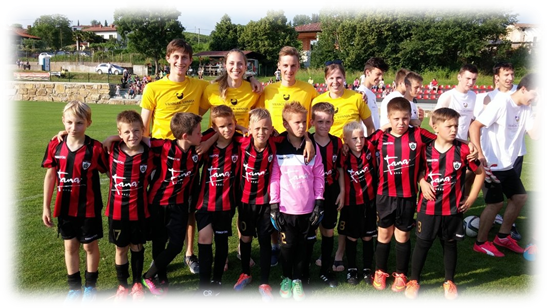 We have a lot of options to spend our free time.
For example:
Choir
Dance 
Gymnastisc
Football
Volleyball
Art 
Extra classes of a subject, so they prepare for a knowledge competitions.
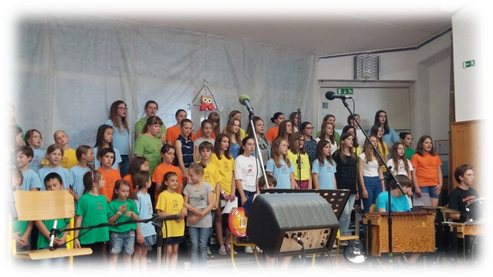 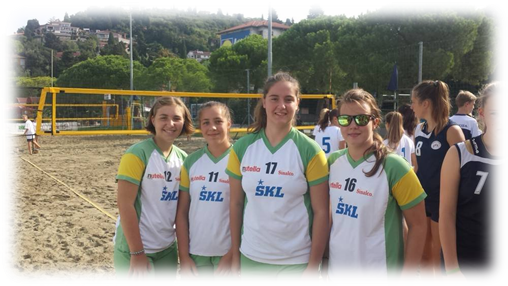 TRADITIONS
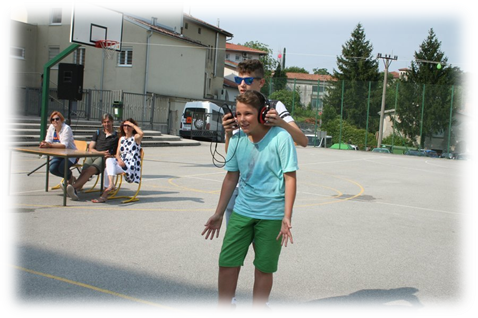 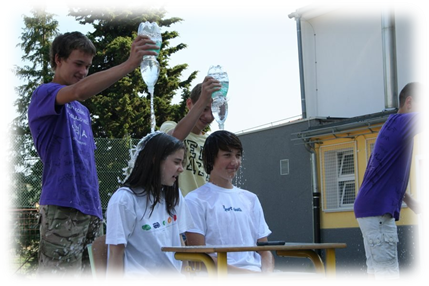 Every year 9th graders pass the key to 8th graders, but they have to do funny tasks to get it
The class who wins has the chance to prepare this traditional event for the next generation

The class who loses gets a nail
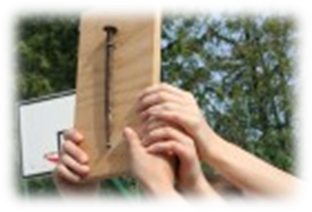 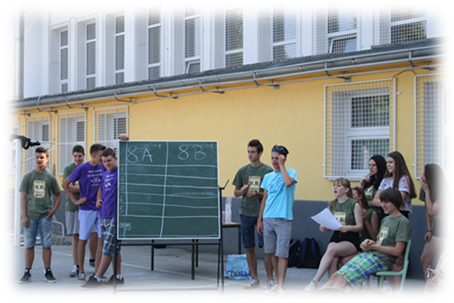 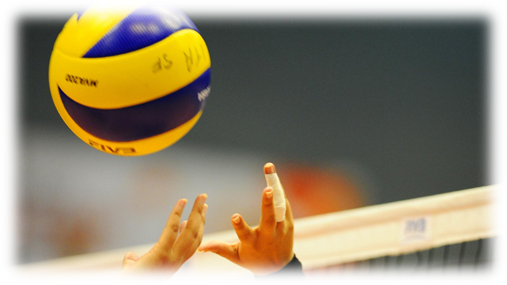 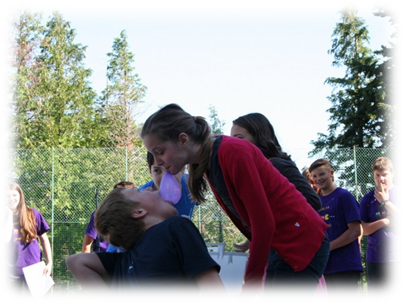 SCHOOL TRIPS
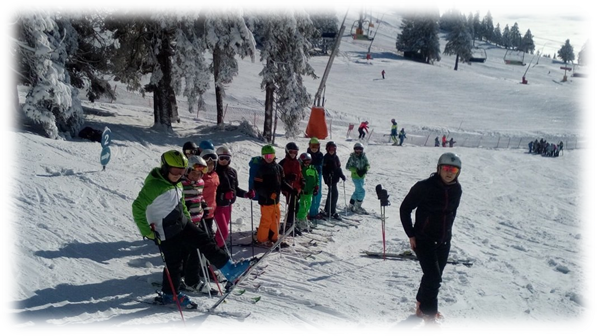 In a school year we go on a lot of fun trips. 
We see different castles, caves, citties, waters … etc.
We also go on hikes and longer walks.



From 3rd to 8 th grade we go on a longer school trip, which takes 5 days. 
     For example we go on sea side, near the mountains… etc.
We do different activities and it’s basicly a different way of class outdoors.
In the last grade we go on our final trip, usually to Gardaland
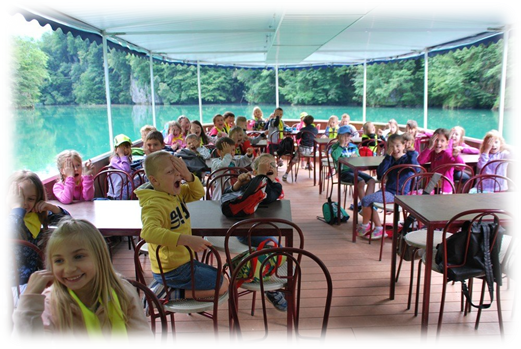 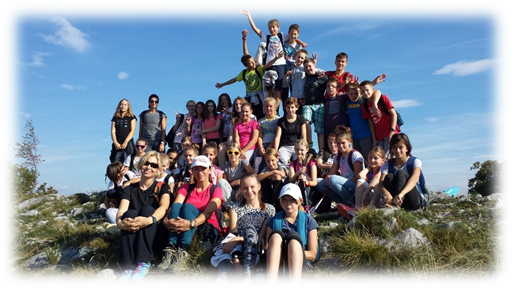 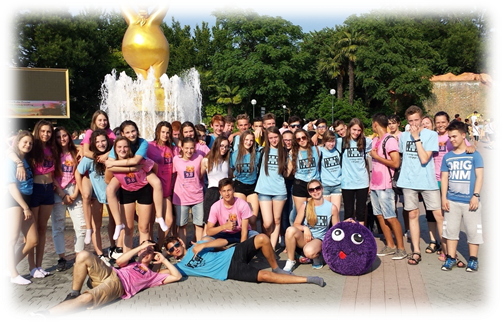 CELEBRATIONS FOR DIFFERENT OCCASIONS
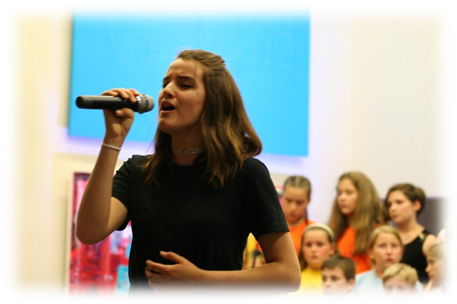 For every occasion for example:
Before Christmas holiday, Summer and Spring break we prepare an event where choir and some solo performers performe.
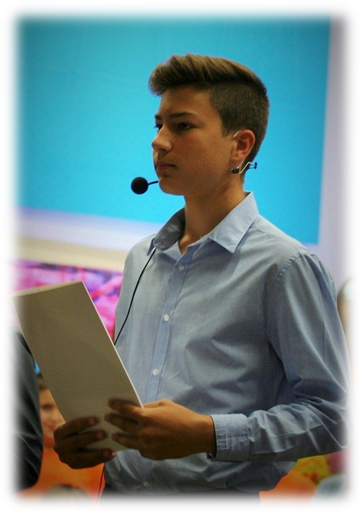 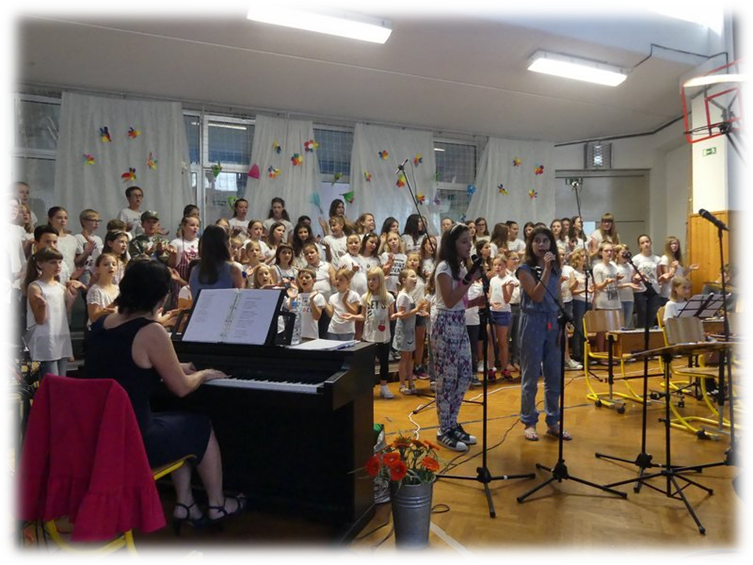 GOODBYE FROM  THE 9 GRADERS
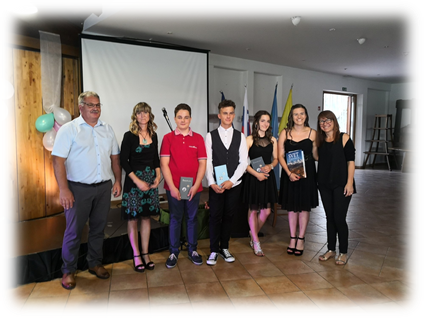 9 graders prepare a goodbye celebration. They invite their parents, sisters, brothes and guys ask a girl to be their „date“ for this evening. 
People sing, dance, have dinner, give awards for different things and finish primary school as well as say goodbye.
9 graders also make a short film and customized  T- shirts with their signiture.
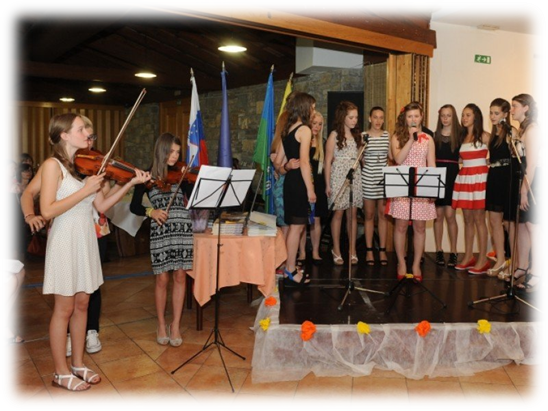 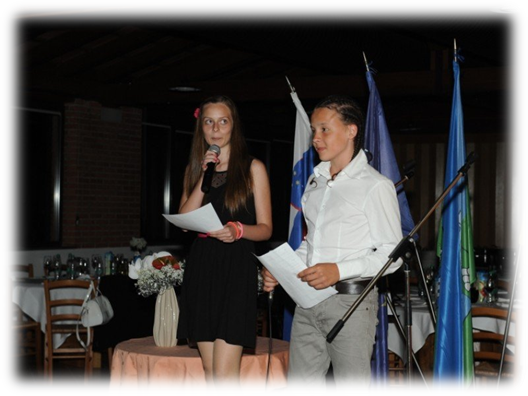 SOURCESS AND LITERATURE
https://www.google.si/search?rlz=1C1GGRV_enSI751SI751&biw=1920&bih=1067&tbm=isch&sa=1&ei=tDEpW5uPBoqPsAGTt7rQDQ&q=dobrovo+castle+school&oq=dobrovo+castle+school&gs_l=img.3...79657.81138.0.81399.7.7.0.0.0.0.135.847.0j7.7.0....0...1c.1.64.img..0.0.0....0.AkbuoIzB7m8

https://www.google.si/search?rlz=1C1GGRV_enSI751SI751&biw=1920&bih=1067&tbm=isch&sa=1&ei=VTwpW8ePLqSPmwXA64_wBA&q=o%C5%A1+alojza+gradnika+dobrovo+predaja+klju%C4%8Da&oq=o%C5%A1+alojza+gradnika+dobrovo+predaja+klju%C4%8Da&gs_l=img.3...7337.12439.0.12784.15.15.0.0.0.0.544.2240.0j13j5-1.14.0....0...1c.1.64.img..1.0.0....0.yBj0co5Ke3g#imgrc=_

http://www.os-dobrovo.si/